Бюджет Чечерского района для граждан на 2023 год
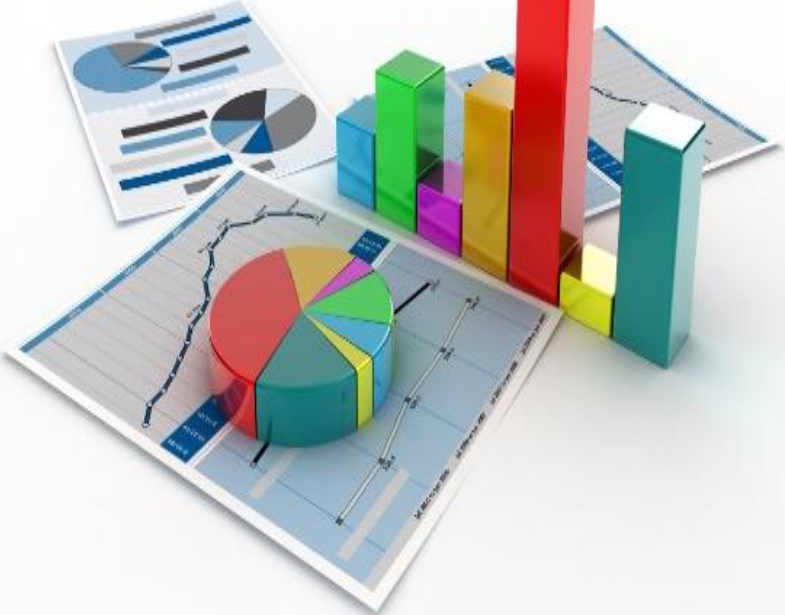 Оглавление
Основные определения бюджетного законодательства
Бюджет – план формирования и использования денежных средств для обеспечения реализации задач и функций государства, принимаемый на один финансовый год и действующий с 1 января по 31 декабря календарного года.
Бюджетная система Республики Беларусь – республиканский бюджет и местные бюджеты. Республиканский бюджет утверждается в форме закона, местные бюджеты – в форме решений местных Советов депутатов. 
Бюджетный процесс – деятельность по составлению, рассмотрению, утверждению и исполнению бюджетов, контролю за их исполнением, а также составлению, рассмотрению и утверждению отчетов об их исполнении. 
Доходы бюджета – денежные средства, поступающие в безвозмездном и безвозвратном порядке в бюджет в соответствии с действующим законодательством. 
Расходы бюджета – денежные средства, направляемые на финансовое обеспечение задач и функций государства.
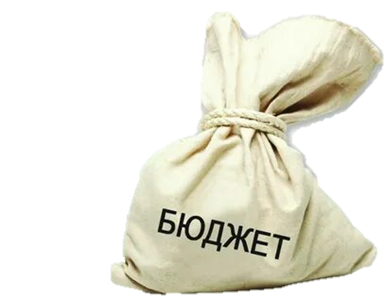 Межбюджетные трансферты – бюджетные средства, передаваемые из одного бюджета в другой бюджет на безвозвратной и безвозмездной основе.
Сбалансированный бюджет – бюджет, в котором расходы равны его доходам и иным поступлениям в бюджет (источникам финансирования дефицита бюджета).
Профицит бюджета – превышение доходов бюджета над его расходами.
Дефицит бюджета – превышение расходов бюджета над его доходами.
Источники финансирования дефицита бюджета. Дефицит бюджета обеспечивается финансированием за счет поступлений из соответствующих источников финансирования дефицита бюджета, к которым относятся заемные средства, остатки средств бюджета и др. Утверждение бюджета с дефицитом допускается при наличии источников финансирования дефицита бюджета.
Все доходы, расходы, источники финансирования дефицита (направления использования профицита) бюджета структурированы в единой бюджетной классификации Республики Беларусь. Бюджетная классификация – это группировка доходов, расходов, источников финансирования дефицита (направлений использования профицита) бюджета всех уровней бюджетной системы, используемая для составления и исполнения бюджетов всех уровней бюджетной системы.
Бюджетный процесс в Республике Беларусь
Этапы бюджетного процесса
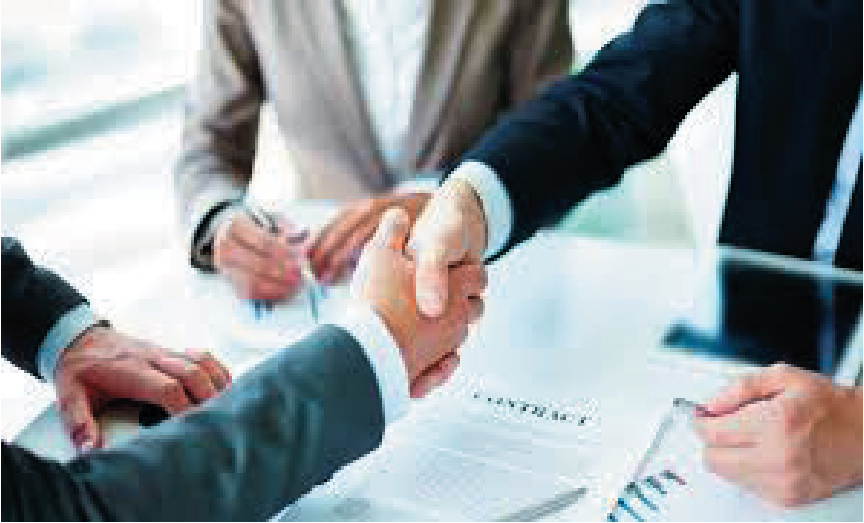 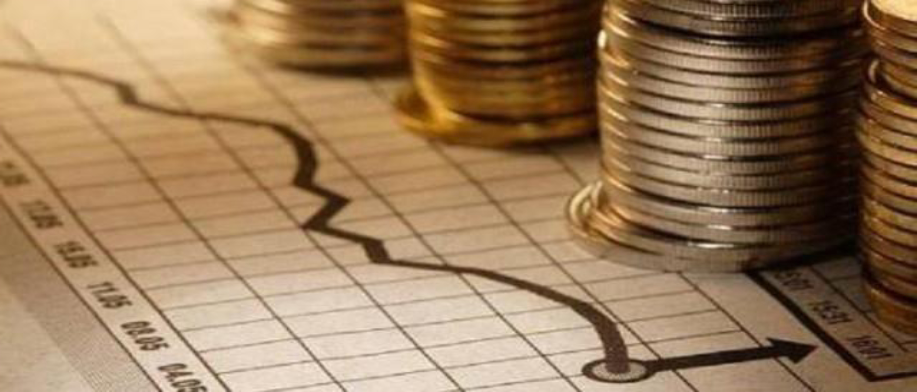 Бюджетная система Республики Беларусь
В бюджетную систему Республики Беларусь как самостоятельные части включаются республиканский бюджет и местные бюджеты.
Консолидированный бюджетЧечерского района
Структура бюджета
Бюджет Чечерского района на 2023 год                                                           рублей
Структура расходов                                      рублей
Государственные программы социально-экономической направленности на 2023 год
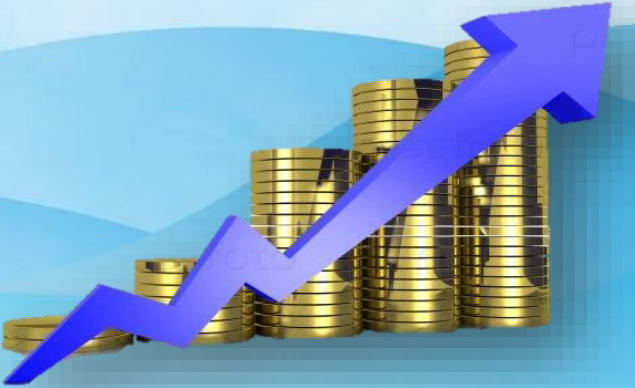 Государственная программа  «Аграрный бизнес»
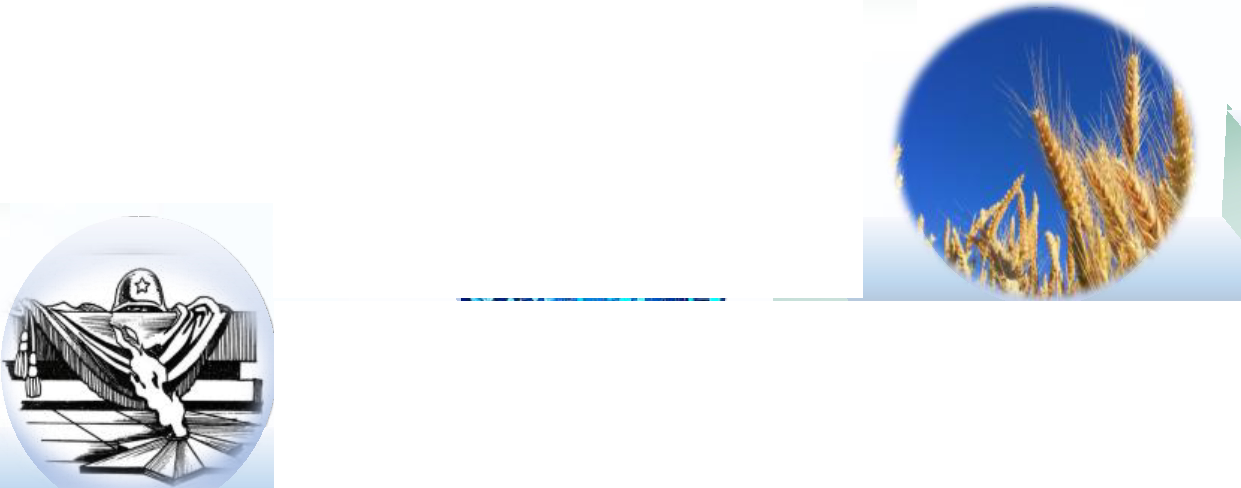 904 234,00 рублей
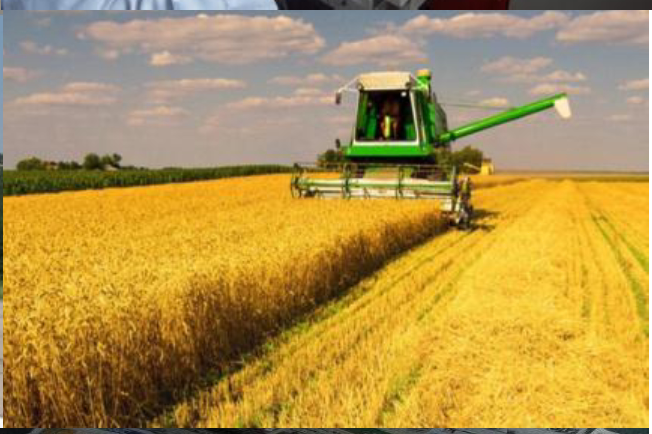 Государственная программа «Управление государственными финансами и регулирование финансового рынка»
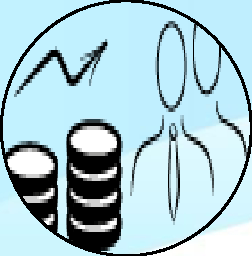 1 400 062,00 рублей
Государственная программа        по преодолению последствий катастрофы на Чернобыльской АЭС
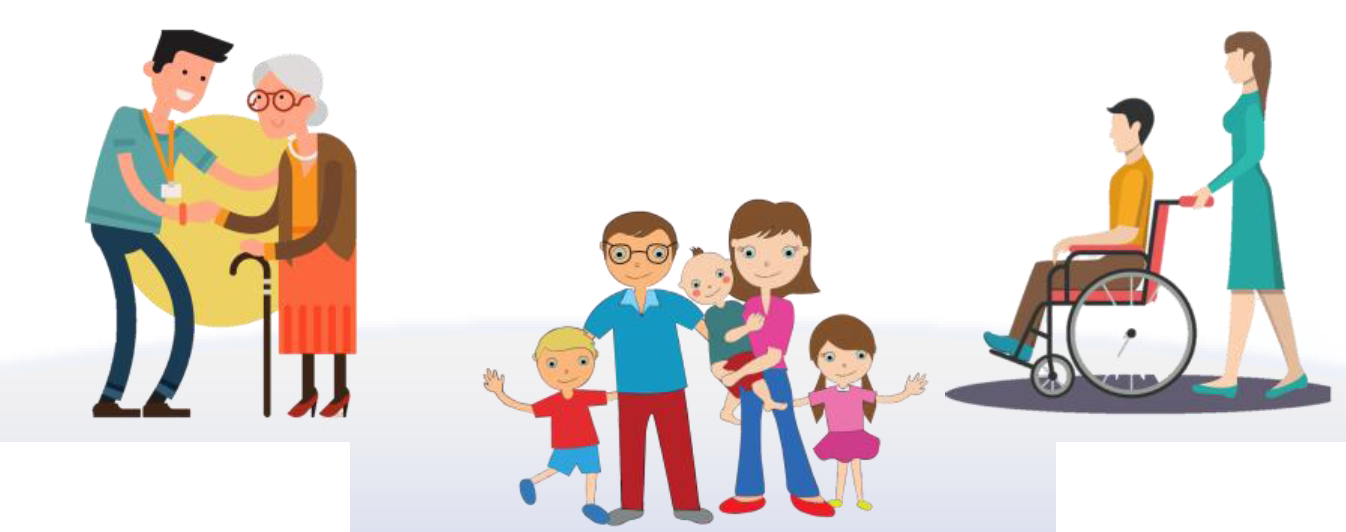 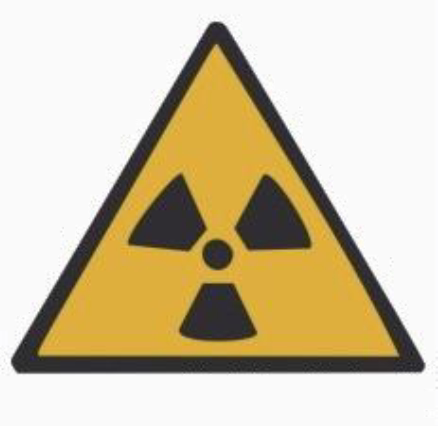 6 441 321,00 рублей
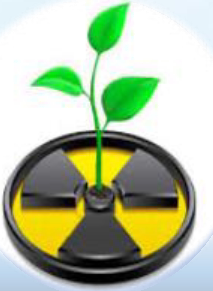 Государственная программа  «Социальная защита»
1 676 318,00 рублей
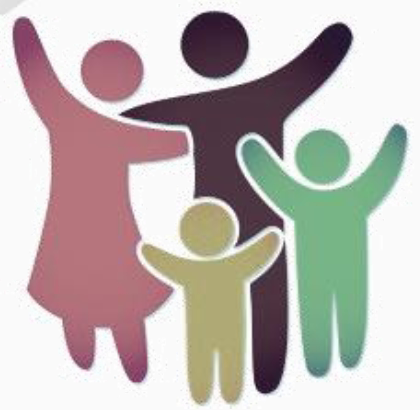 Государственная программа        «Здоровье народа и демографическая безопасность»
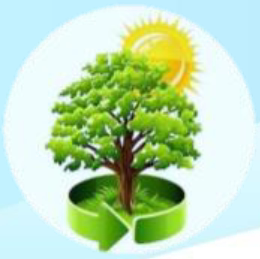 12 105 476,00 рублей
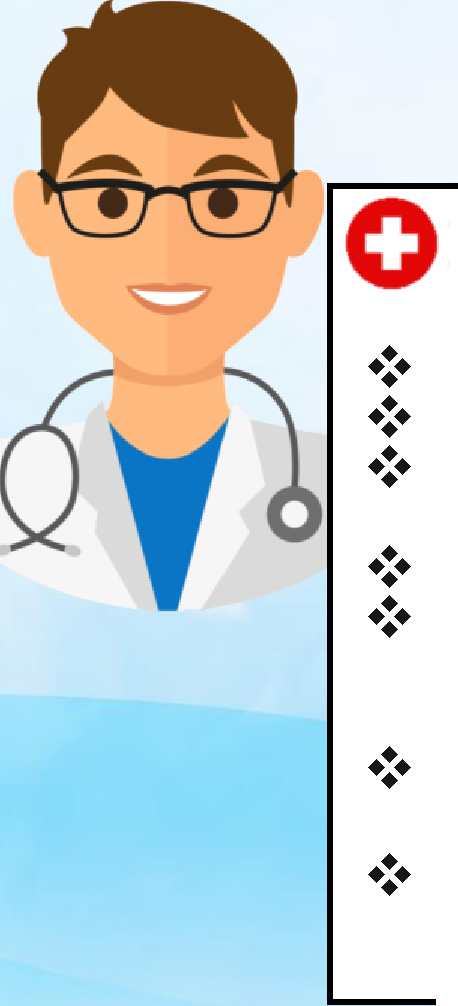 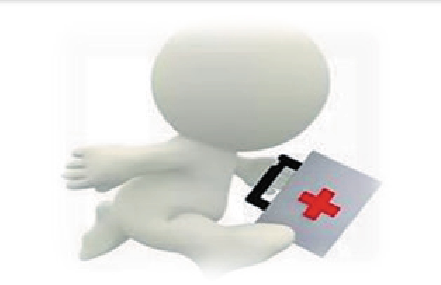 Государственная программа  «Охрана окружающей среды и устойчивое использование природных ресурсов»
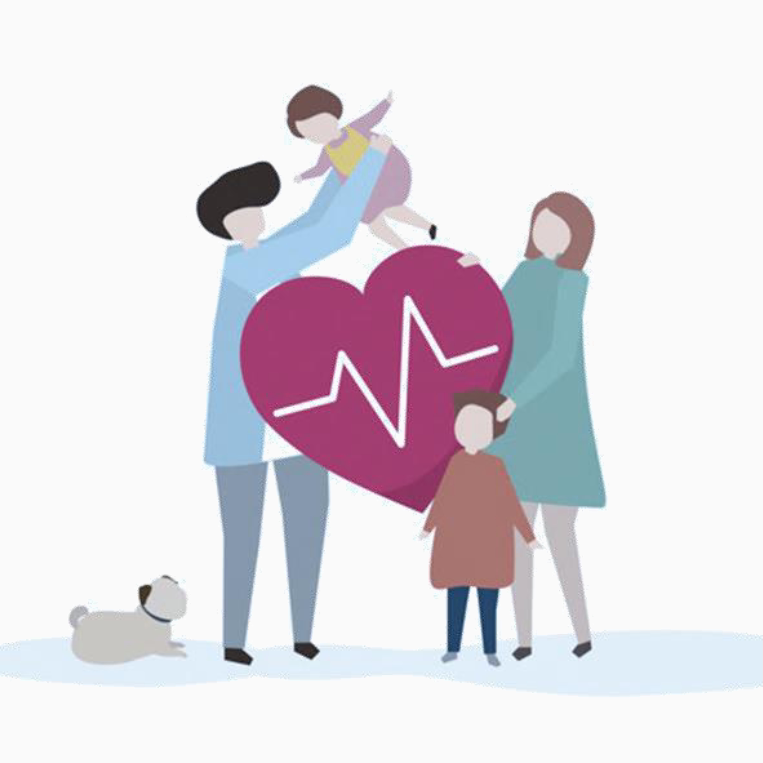 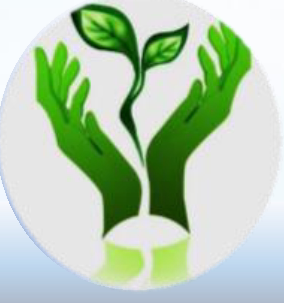 1 156,00 рублей
Государственная программа        «Образование и молодежная политика»
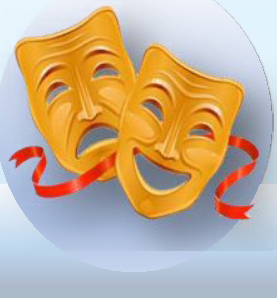 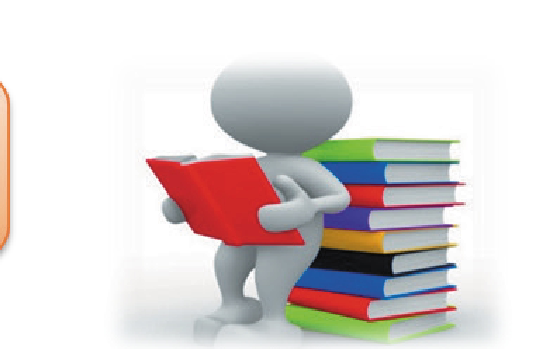 19 147 128,00 рублей
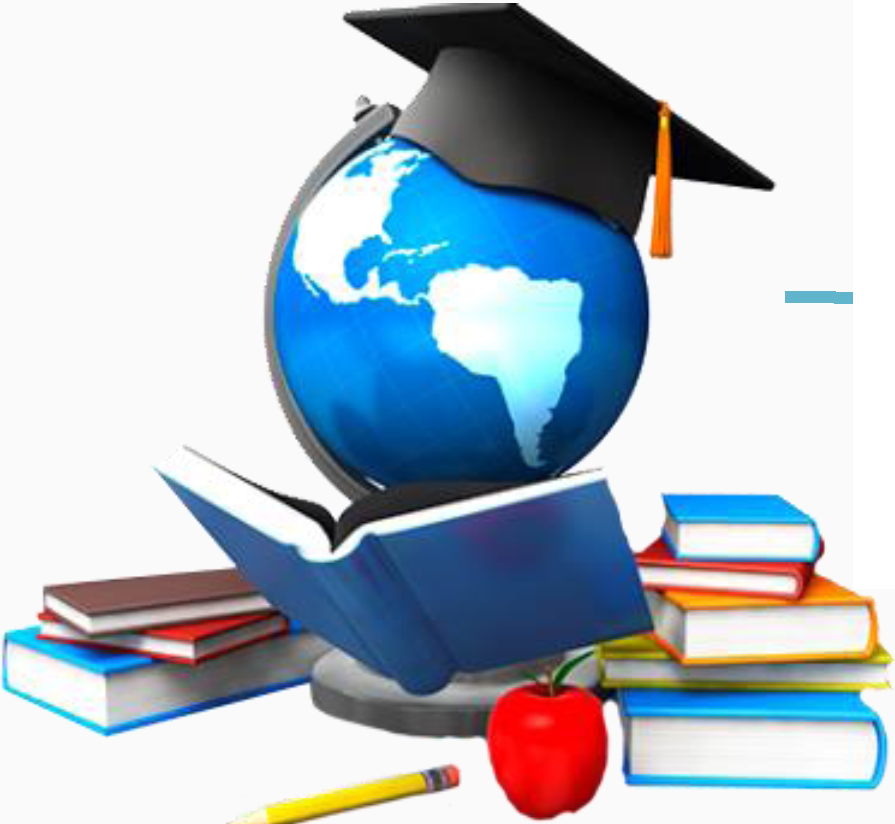 Государственная программа  «Культура Беларуси»
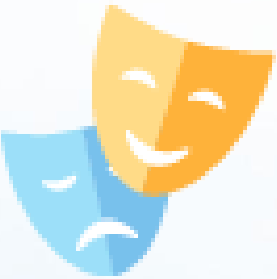 1 858 479,00 рублей
Государственная программа        «Физическая культура и спорт»
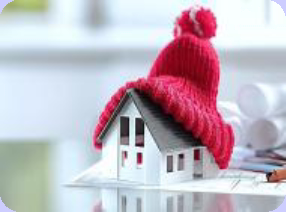 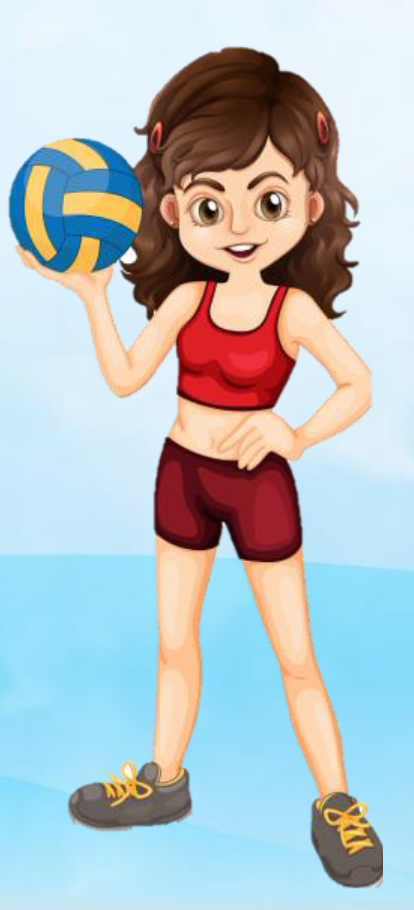 475 835,00 рублей
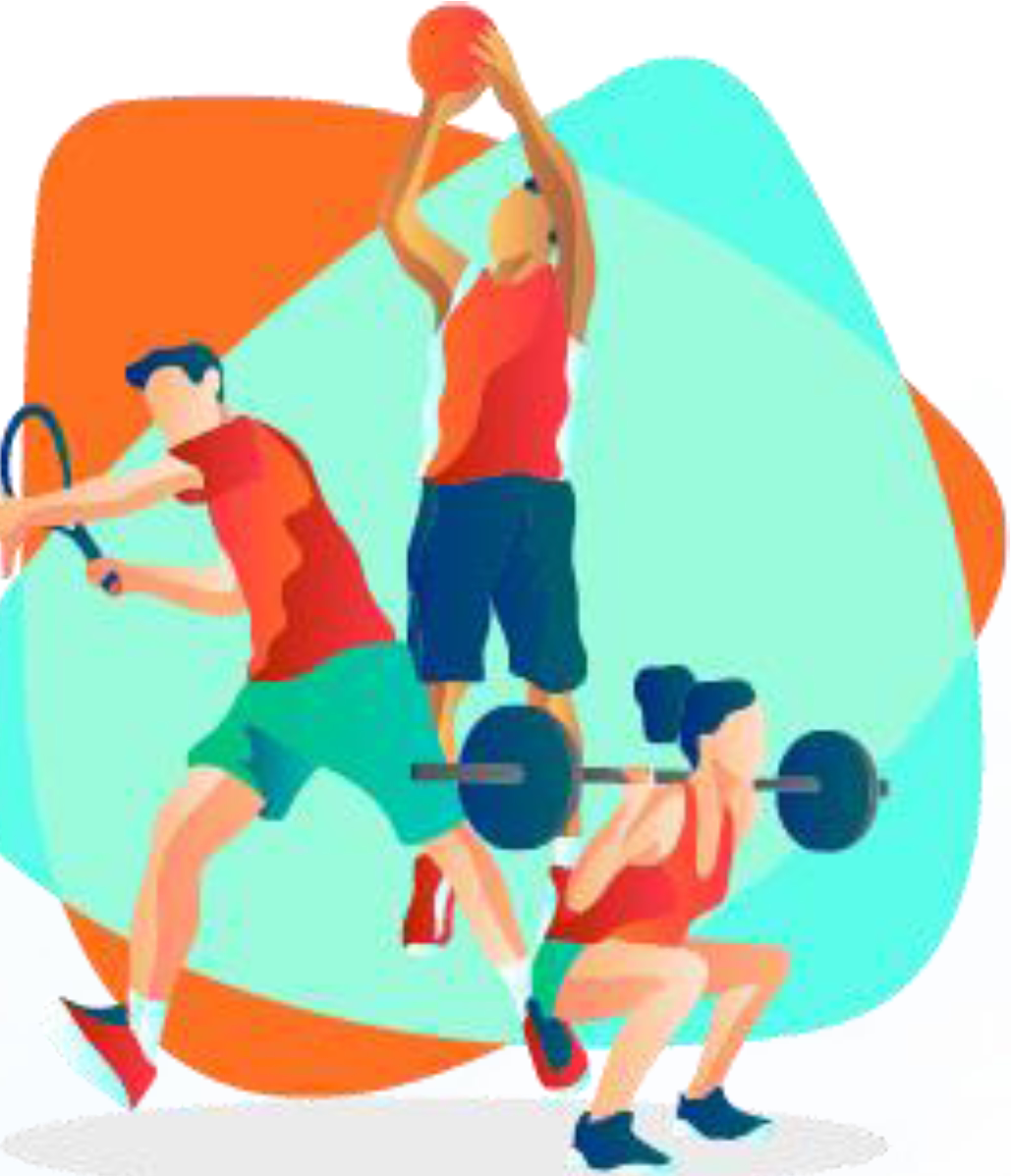 Государственная программа  «Комфортное жильё и благоприятная среда»
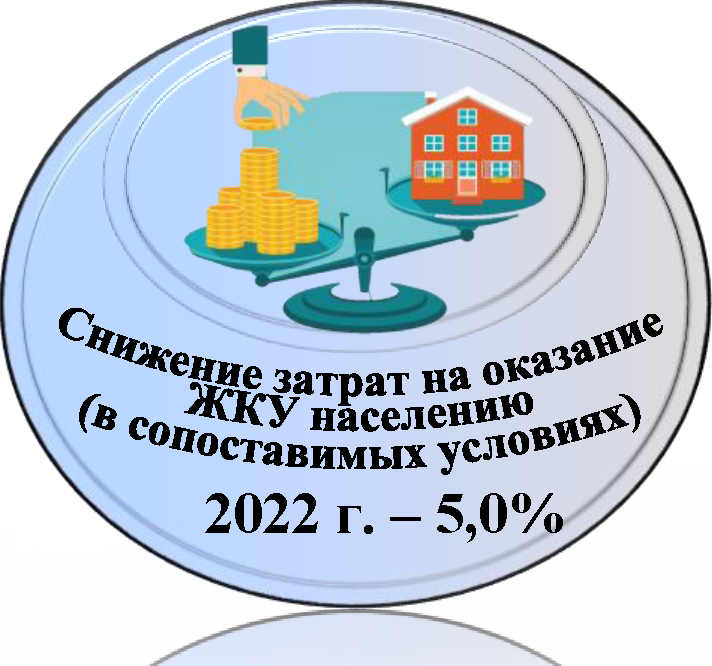 4 076 590,00 рублей
Государственная программа        «Строительство жилья»
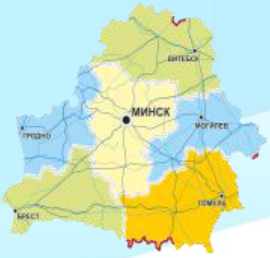 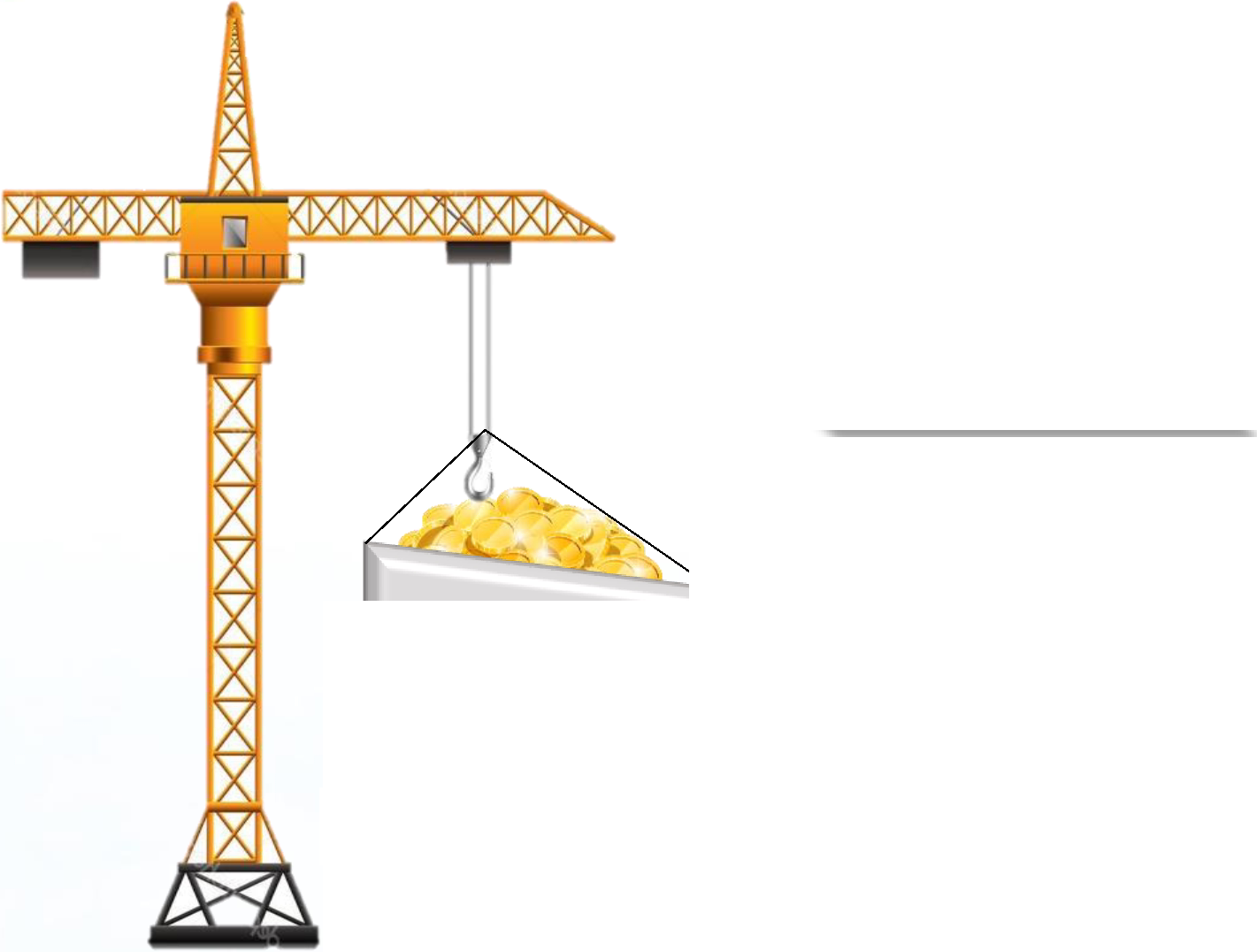 9 243,00 рублей
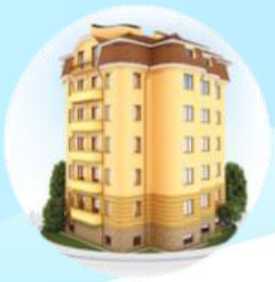 Государственная программа  «Земельно-имущественные отношения, геодезическая и картографическая деятельность»
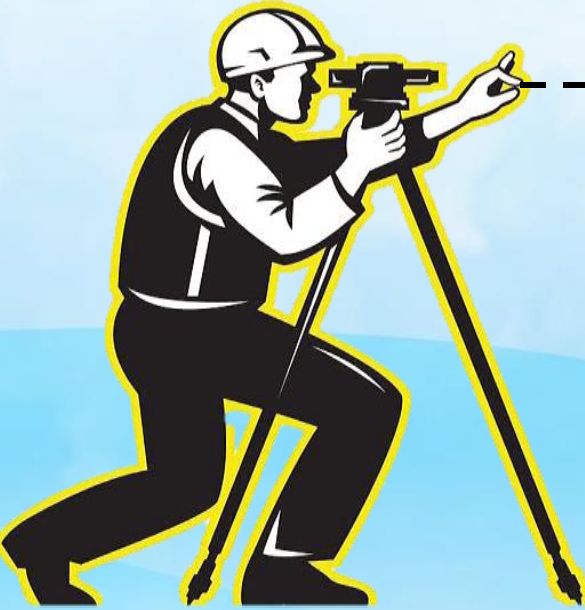 9 120,00 рублей
Государственная программа        «Массовая информация и книгоиздание»
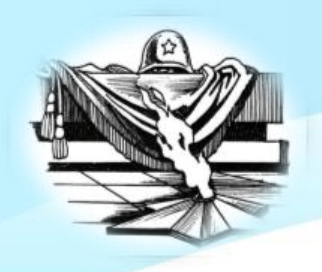 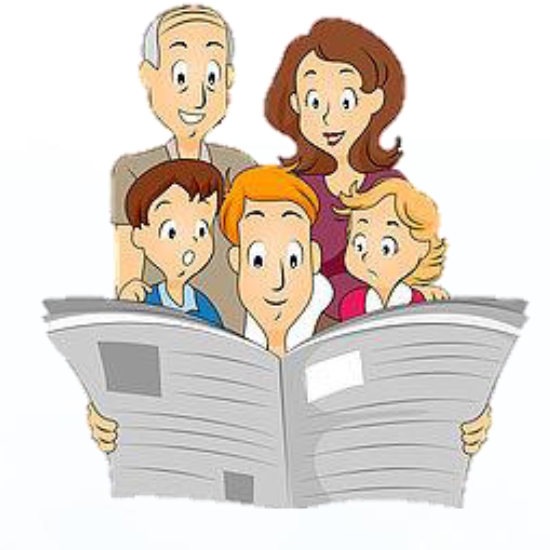 46 300,00 рублей
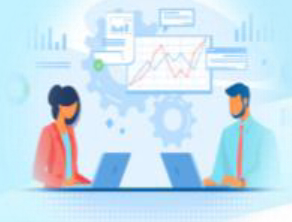 Государственная программа  «Увековечение памяти о погибших при защите Отечества»
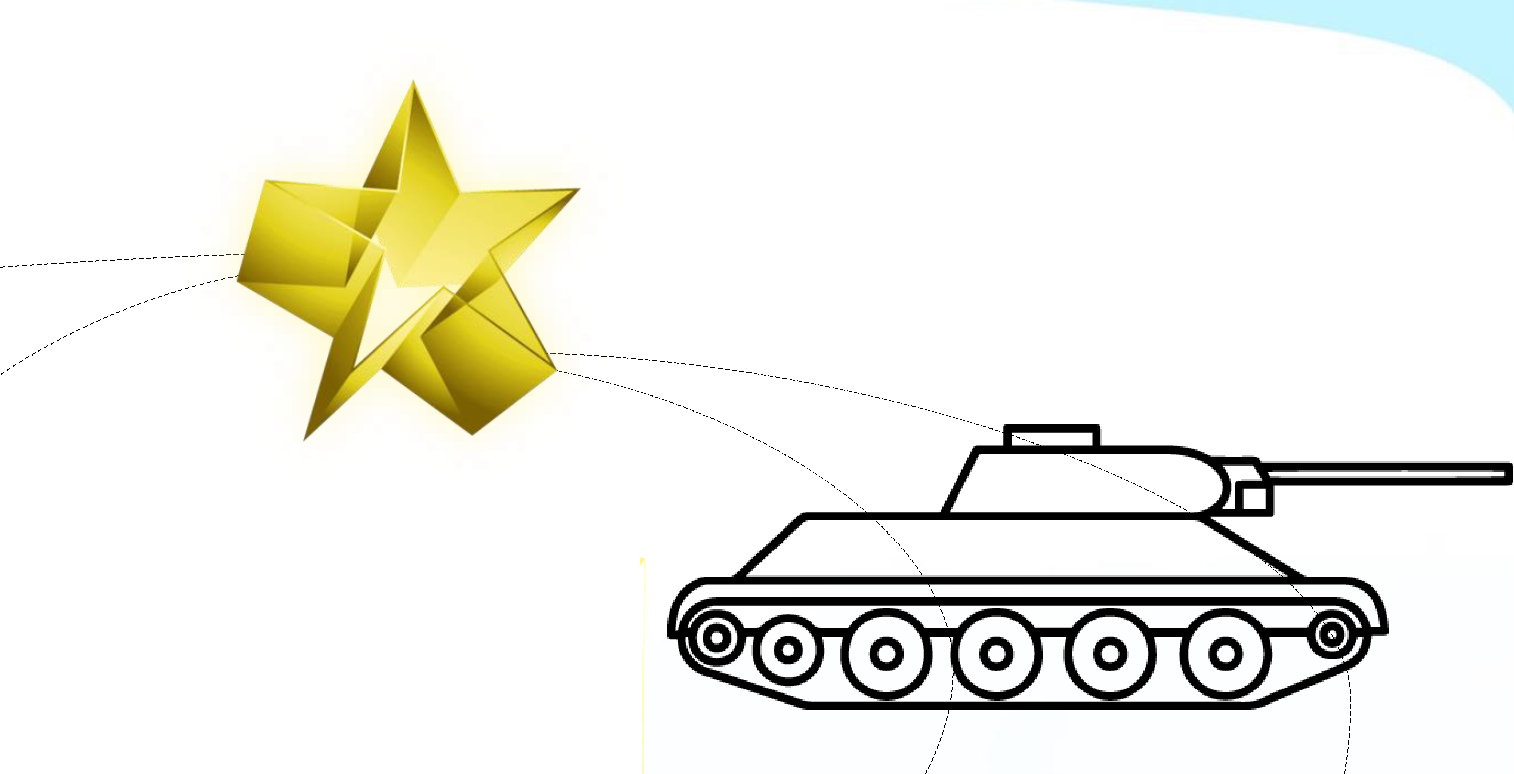 4 000,00 рублей
Государственная программа        «Транспортный комплекс»
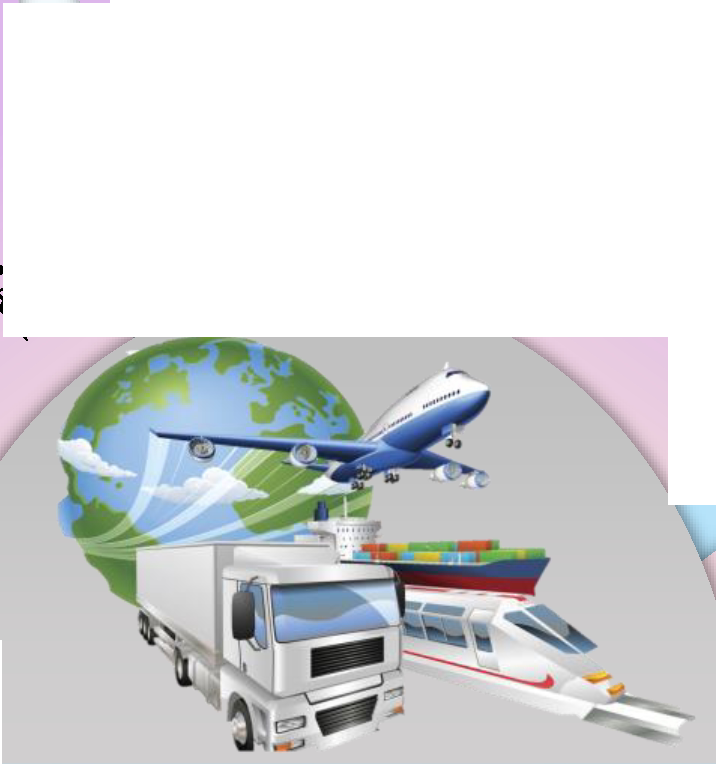 261 649,00 рублей
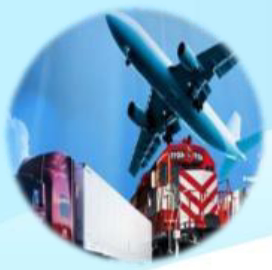 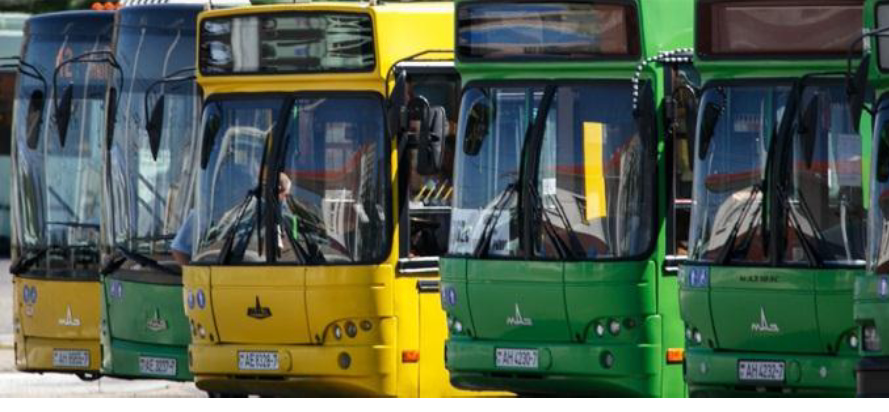